BISECTION METHOD
SUNITHA A C
Assistant Professor  
Department of Computer Science and Applications
St. Mary’s College Thrissur
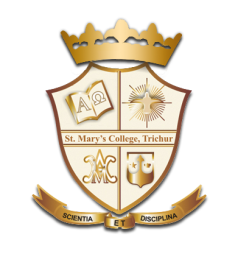 INTRODUCTION
One of the simplest and most reliable iterative method for the solution of non linear equations.

Also known as binary chopping or half-interval method.

Based on the repeated application of the intermediate value theorem.
Bisection Method, Sunitha A C, St.Mary’s College
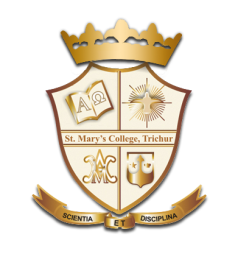 The Bisection Method is given an initial interval [a,b] that contains a root (We can choose a and b such that  f(a) and f(b) are of opposite sign)

The Bisection Method will cut the interval into 2 halves and check which half interval contains a root of the function 

The Bisection Method will keep cut the interval in halves until the resulting interval is extremely small. 
	The root is then approximately equal to any value
	in the final interval.
Bisection Method, Sunitha A C, St.Mary’s College
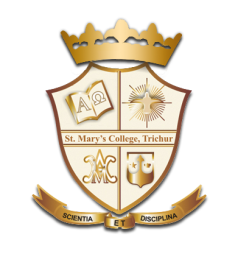 Graphical Representation
Suppose the interval [a,b] is as follows:
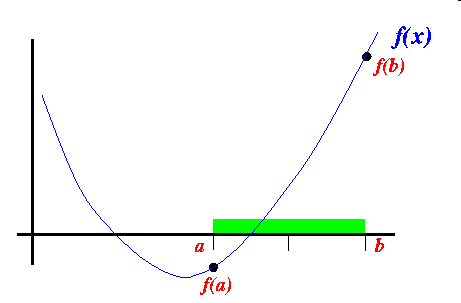 Bisection Method, Sunitha A C, St.Mary’s College
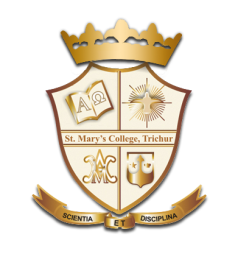 We cut the interval [a,b] in the middle: m = (a+b)/2
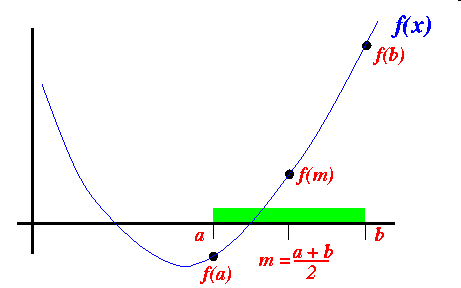 Bisection Method, Sunitha A C, St.Mary’s College
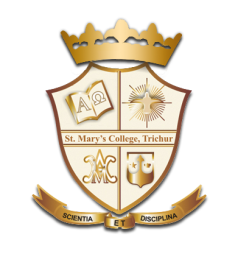 Because sign of f(m) ≠ sign of f(a) , we proceed with the search in the new interval [a,b]:
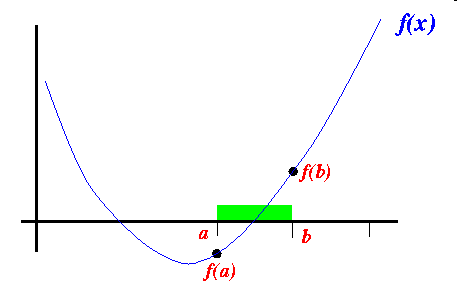 Bisection Method, Sunitha A C, St.Mary’s College
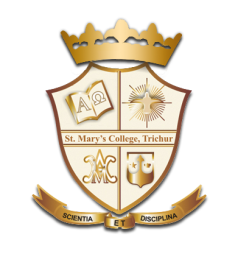 Bisection Method, Sunitha A C, St.Mary’s College
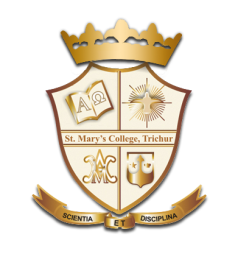 Example execution:
We will use a simple function to illustrate the execution of      the Bisection Method 
 Function used:
f(x) = x3 – 5x+1
Bisection Method, Sunitha A C, St.Mary’s College
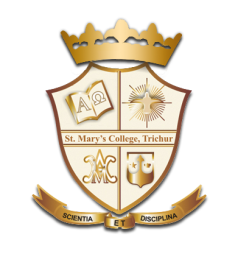 We will use the starting interval [0,1] since:



The interval [0,1] contains a root because: sign of f(0) ≠ sign of f(1)
f(0) = 03−5×0+1 = 1
 f(1) = 13−5×1+1 = -3
Bisection Method, Sunitha A C, St.Mary’s College
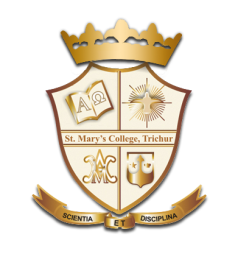 Bisection Method, Sunitha A C, St.Mary’s College
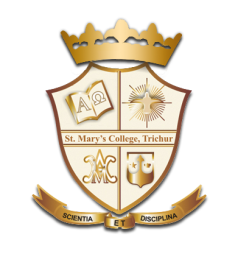 Bisection Method, Sunitha A C, St.Mary’s College
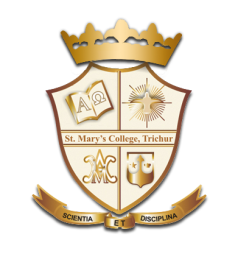 Sequence of intervals is as follows:
Hence,the root lies in (0.1875,0.21875).The approximate root is taken as the midpoint of this interval,that is 0.203125.
Bisection Method, Sunitha A C, St.Mary’s College
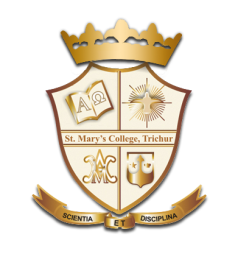 ADVANTAGES
Simple and easy to implement
One function evaluation per iteration 
The size of the interval containing the zero is reduced after each iteration
No knowledge of the derivative is needed
DISADVANTAGES
Slow to converge
Good intermediate approximations may be discarded
Bisection Method, Sunitha A C, St.Mary’s College
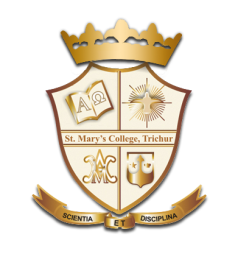 REFERENCE
Numerical Methods for Scientific and Engineering Computation,M.K.Jain,S.R.K.Iyengar,R.K.Jain,New Age International Publishers

2.	Numerical Methods,E.Balagurusamy,Tata McGraw-Hill
Bisection Method, Sunitha A C, St.Mary’s College